エネルギー資源とエネルギーの分類
ワークシート１
（　　）年（　　）組　名前（　　　　　　　　　　　）
＜エネルギーの源＞
＜生活に使っている物＞
＜エネルギー＞
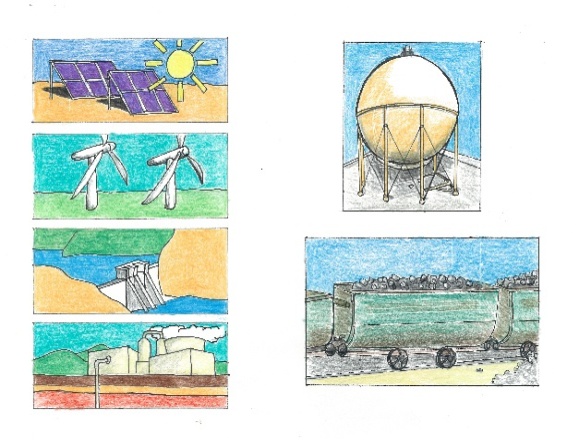 天然ガス
石油の
分りゅう
ガソリン
エネルギー
灯油
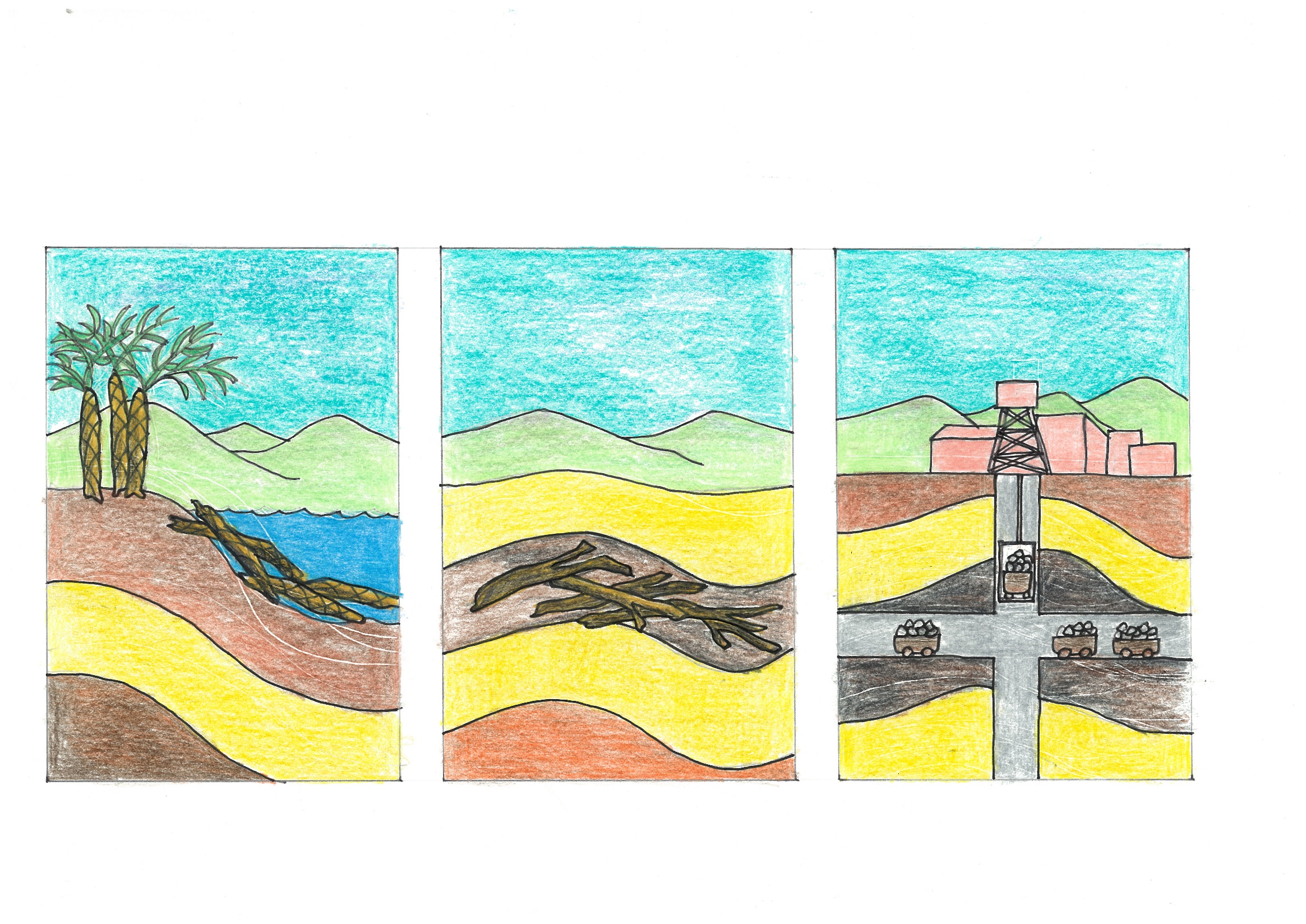 バス　船
重油・軽油
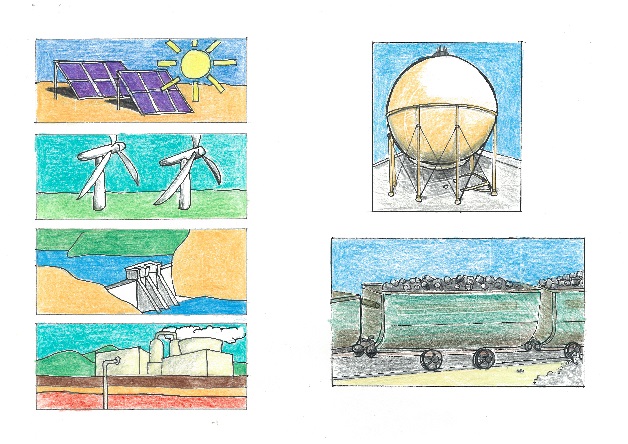 火力
原子力エネルギー
電灯
ウラン
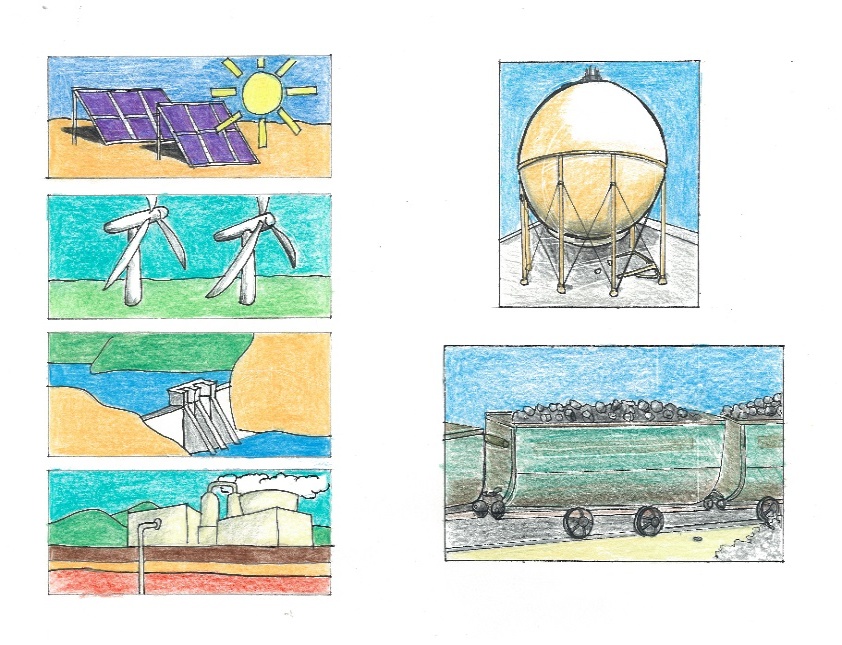 小水力
エネルギー
地熱
温泉
その他
電池
（図　吉田秀雄・ちえ子）